Author’s institutes logo
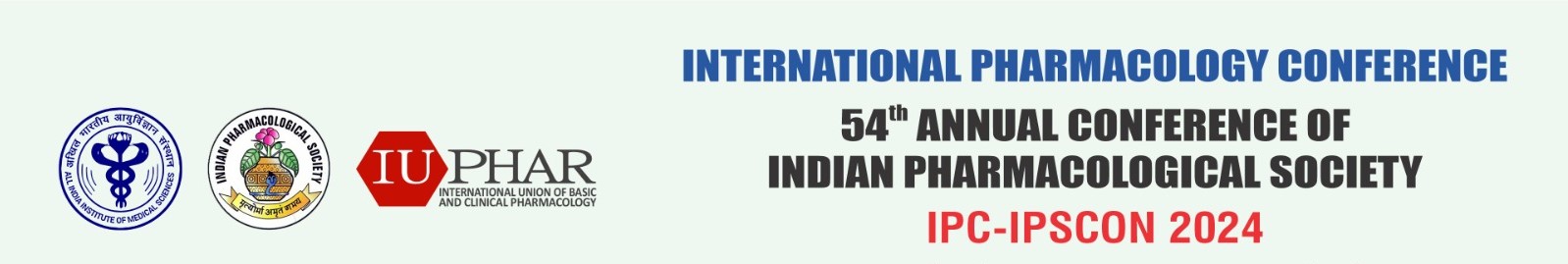 TITLE OF THE ABSTRACT IN BOLD AND CAPITAL LETTERS
DETAILS OF AUTHORS WITH AFFILIATIONS
Special Prize Category/Open Sessions